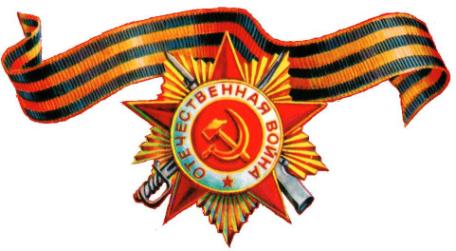 ГЕРОИ - КОМСОМОЛЬЦЫ
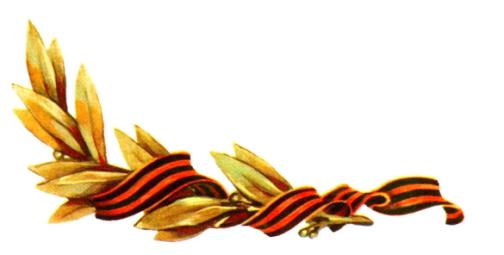 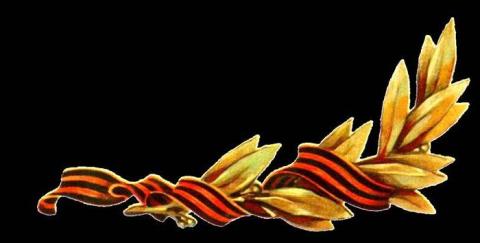 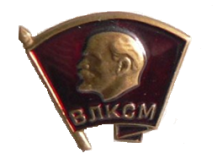 Александр Матросов
Родился 5 февраля 1924г., д.Кунакбаево Тамьян-Катайского кантона БАССР. В 1932г. остался без матери у инвалида-отца. В голодном 1933г. покинул родную деревню. Воспитывался в Мелекесском , Ивановском детдомах (1934г.-1935г.). После окончании в Ивановском детдоме 7-летней школы работал на вагоно-ремонтном заводе в Куйбышеве.  В сентябре 1942г. призван в Красную Армию. С октября 1942г. курсант Краснохолмского военно-пехотного училища (под Оренбургом). В январе 1943г. отправлен на Калининский фронт в 91-ю Тихоокеанскую комсомольскую морскую бригаду им. И.В.Сталина (позже получившую наименование 254-й гвардейский стрелковый полк 56-й гвардейской стрелковой дивизии).
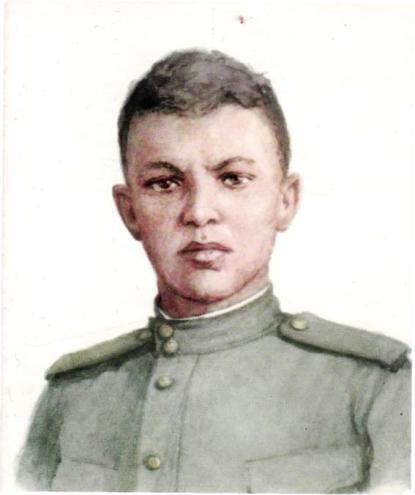 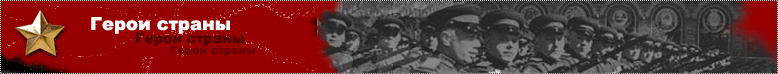 Александр Матросов
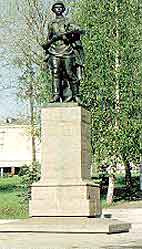 Был ординарцем командира роты. 27 февраля 1943г. в бою за деревню Чернушки закрыл своим телом амбразуру вражеского дзота и обеспечил успех атаки роты. 8 сентября 1943г. имя Матросова присвоено 254-му гвардейскому стрелковому полку 56-й гвардейской стрелковой дивизии. Александр Матросов навечно зачислен в списки 1-й роты 254-й гвардейского стрелкового полка. В Уфе в 1951 году установлен памятник Александру Матросову.
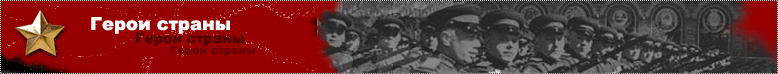 Зоя Космодемьянская
Родилась 13 сентября 1923 в селе Осино-Гай Гавриловского района Тамбовской области в семье служащего. Русская. В 1930 году семья Космодемьянских переехала в Москву. Окончила 9 классов школы № 201.
В первые дни начала Великой Отечественной войны Зоя обратилась в Октябрьский райком комсомола с просьбой послать ее на фронт. Вскоре по путевке комсомола она была направлена в партизанский отряд, действовавший по заданию штаба Западного фронта на можайском направлении. Дважды направлялась в тыл противникака. В конце ноября 1941 года в районе деревне Петрищево (Рузский район Московской области) была схвачена фашистами.
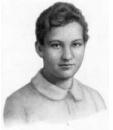 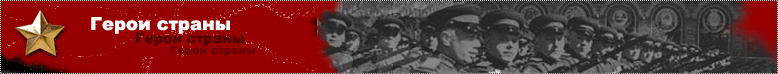 Зоя Космодемьянская
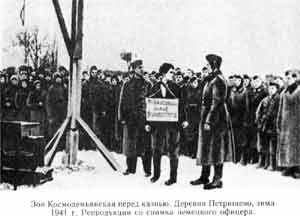 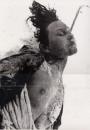 Остается открытым и вопрос о том, для чего все-таки немцы пытали Зою. Для того, чтобы выведать информацию о диверсионных группах? Но зачем это было делать, если к тому времени негодяй Клубков и так все рассказал старшему офицеру.  Можно представить, что, когда немцы в течение трех часов били Зою ремнями и палками, прижигали ее лицо спичками и несколько раз выводили босиком на мороз, - это было не столько допросом, сколько истязанием беззащитной пленницы.
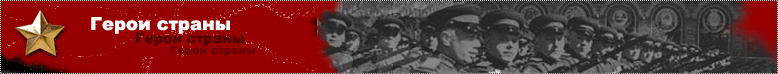 Олег Кошевой
Родился 8 июня 1926 года в городе Прилуки Черниговской области (Украина) в семье служащего. Русский. С 1940 года жил в городе Краснодоне Ворошиловградской области Украины, учился в средней школе.В годы Великой Отечественной войны комсомолец Олег Кошевой участвовал в создании подпольной комсомольской организации "Молодая гвардия" в Краснодоне, действовавшей под руководством подпольной партизанской организации, являясь комиссаром и членом её штаба. Был организатором и руководителем многих диверсий против немецко-фашистских оккупантов.
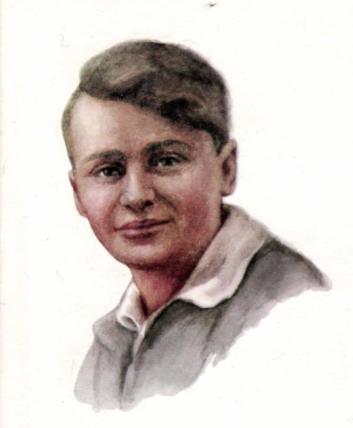 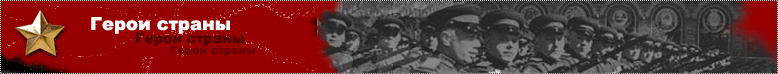 Олег Кошевой
В январе 1943 года организация была раскрыта фашистами. О.В. Кошевой пытался перейти линию фронта, но был схвачен на станции Кортушино. После зверских пыток юный патриот был расстрелян 9 февраля 1943 года близ города Ровеньки Ворошиловградской области. Похоронен в братской могиле жертв фашизма в городе Ровеньки.Звание Героя Советского Союза Кошевому Олегу Васильевичу присвоено посмертно Указом Президиума Верховного Совета СССР от 13 сентября 1943 года.
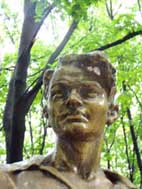 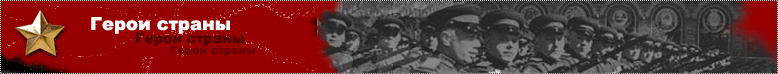 Иван Солтыс
Родился осенью 1923 года в селе Кузьмин Каменского района республики Молдавия в семье пастуха. Украинец. Окончил начальную школу. Работал к колхозе. Когда началась война, и в село пришли немцы, ушёл воевать в партизанский отряд. 18 марта 1944 года отряд, в котором сражался Солтыс, вместе с передовыми частями Красной Армии форсировал Днестр и освободил от немцев его родное село. В апреле 1944 года Ион вместе с двоюродными братьями Максимом и Емельяном был призван в армию. В начале мая 1944 года после обучения в запасном полку 2-го Украинского фронта с маршевой ротой был направлен на фронт.
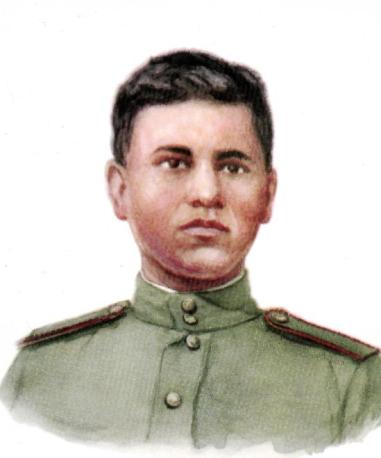 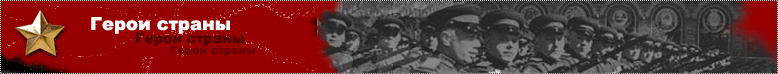 Алексей Шумавцев
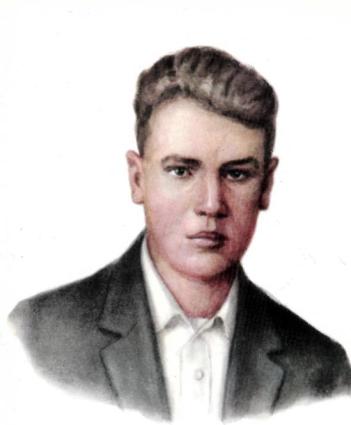 Родился 27 марта 1925 года в деревне Ольшаница Дятьковкого района Брянской области в семье рабочего. Русский. 
С октября 1941 года, когда фашистские войска оккупировали г. Людиново. Алексея по решению райкома руководил подпольной организацией. 
В октябре 1942 года по доносу провокатора был схвачен фашистами. Расстрелян 11 октября 1942 года.Звание Героя Советского Союза Алексей Семенович Шумавцов присвоено посмертно 12 октября 1957 года.
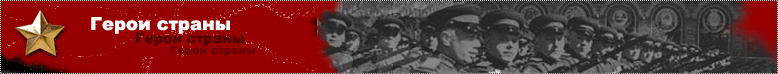 Алексей Шумавцев
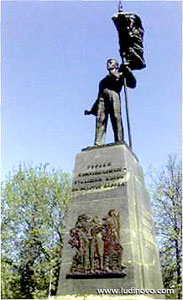 В октябре 1942 года изменник родины - предатель Гришин, работавший мастером завода, узнал о подпольной работе Шумавцова и его товарищей. Все основное ядро подпольной организации во главе с Шумавцовым было арестовано. На допросах юные патриоты подвергались жестоким пыткам и истязаниям. Не добившись сведений о местонахождении партизан, фашисты расстреляли героев.
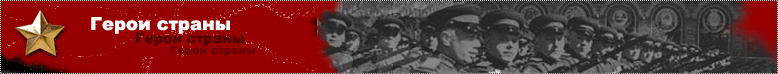 Александр Чекалин
Родился 25 марта 1925 года в селе Песковатское, ныне Суворовского района Тульской области. Русский. Учился в средней школе города Лихвина. С 1941 года до дня гибели 6 ноября 1941 года сражался в партизанском отряде на территории Тульской области.Звание Героя Советского Союза Чекалину Александру Павловичу присвоено посмертно 4 февраля 1942.В настоящее время Лихвин переименован в город Чекалин. На могиле Чекалина - памятник, на родине, в селе Песковатское установлен мемориал.
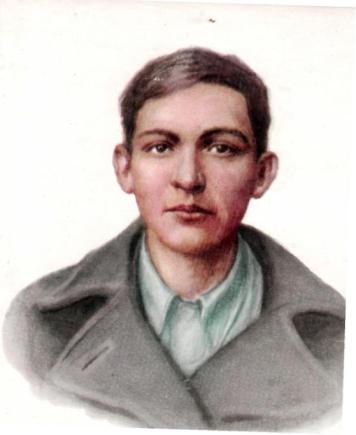 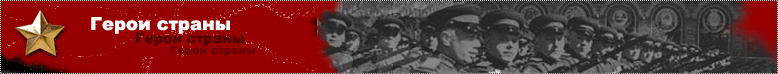 Александр Чекалин
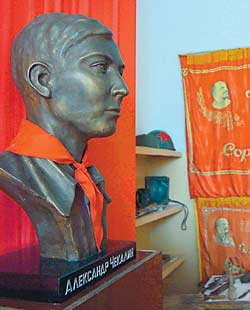 Юный партизан, несмотря на свои шестнадцать лет, стойко переносил все трудности суровой жизни, участвовал во многих боевых операциях отряда, часто ходил в разведку.
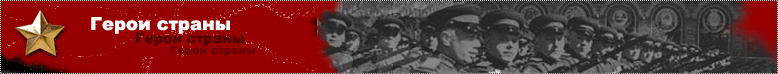